Git Fundamentals
Rochelle Terman
13 January 2014
Game Plan
Introductions
Pedagogy + Plan: See one, do one, teach one
Set up: Sign up for Github, Install Git
Exercises
Pulling / Forking
Editing / Commits / Pushing
Tracking New Files
Fetch / Pull Requests / Collaboration
Discussion
[Speaker Notes: Take thoughts from group]
3. Signup + Install
Go to www.github.com   
Sign up if you don’t already have an account
Go to help.github.com/articles/set-up-git
Follow the instructions to install git
(Optional) Follow instructions to set up default email address (which should be the same as the email you used to sign up to github)
Test whether git is working by opening up bash/terminal and typing git
[Speaker Notes: Take thoughts from group]
4.1 Forking / Cloning
Go to github.com/dlab-berkeley/git-fundamentals
Fork it by clicking on the “Fork” button on the top right.
Open you bash and find your current directory by typing pwd (mac) or %CD% (windows)
Migrate to the directory you want to store your git rep by typing cd /path/to/my/git/directory
E.g. if you want the desktop, enter: cd ~/Desktop
Copy the git clone URL

Type git clone <URL-you-just-copied>
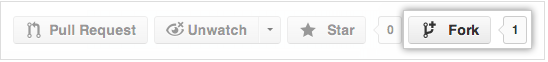 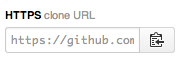 [Speaker Notes: Take thoughts from group]
4.1 Forking / Cloning
Help pages: 

Forking + Cloning: https://help.github.com/articles/fork-a-repo (steps 1 and 2)

Basic unix commands: http://guides.macrumors.com/Terminal#The_current_directory

Basic windows commands: http://www.wikihow.com/Change-Directories-in-Command-Prompt
[Speaker Notes: Take thoughts from group]
4.2 Editing / Commits / Pushing
Open the README.md file in a text editor (not microsoft word)
At the bottom, type in your name followed by your favorite Simpson’s episode, like so:Rochelle: The one where they go to Australia
In bash/terminal, migrate to your git rep by typing cd git-fundamentals
Type git status
To commit, type: git commit –am “<a brief message explaining your commit>”
To push, type: git push
Go back to your forked repo on github and check out what happened.
[Speaker Notes: Take thoughts from group]
4.2 Editing / Commits / Pushing
Help pages: 

Creating your own repo (with info on commits + pushing):https://help.github.com/articles/create-a-repo 

Git basics – changing a repo:http://git-scm.com/book/en/Git-Basics-Recording-Changes-to-the-Repository
[Speaker Notes: Take thoughts from group]
4.3 Tracking New Files
Create a new txt file and type “TEST” in it
Go back to bash/terminal and try to commit your changes. (what happens?)
Type git status and note what is says.  
To add a file for tracking, type: git add <file to be tracked> or git add . 
Now commit and push

Help: Git basics – adding / ignoring / staging files:http://git-scm.com/book/en/Git-Basics-Recording-Changes-to-the-Repository
[Speaker Notes: Take thoughts from group]
4.4 Pull / Fetch
Go to the d-lab repo (the original repo) you forked and look at the code
Navigate to your repo branch and press the green “Compare” button
Review your changes and then click the header to submit the pull request
To update your local branch, use git pull or git merge

Help: Pull Requests:https://help.github.com/articles/using-pull-requests
Help: Fetch / merge / pull upstream changes:
https://help.github.com/articles/syncing-a-fork
[Speaker Notes: Take thoughts from group]